The Ukulele Song Book
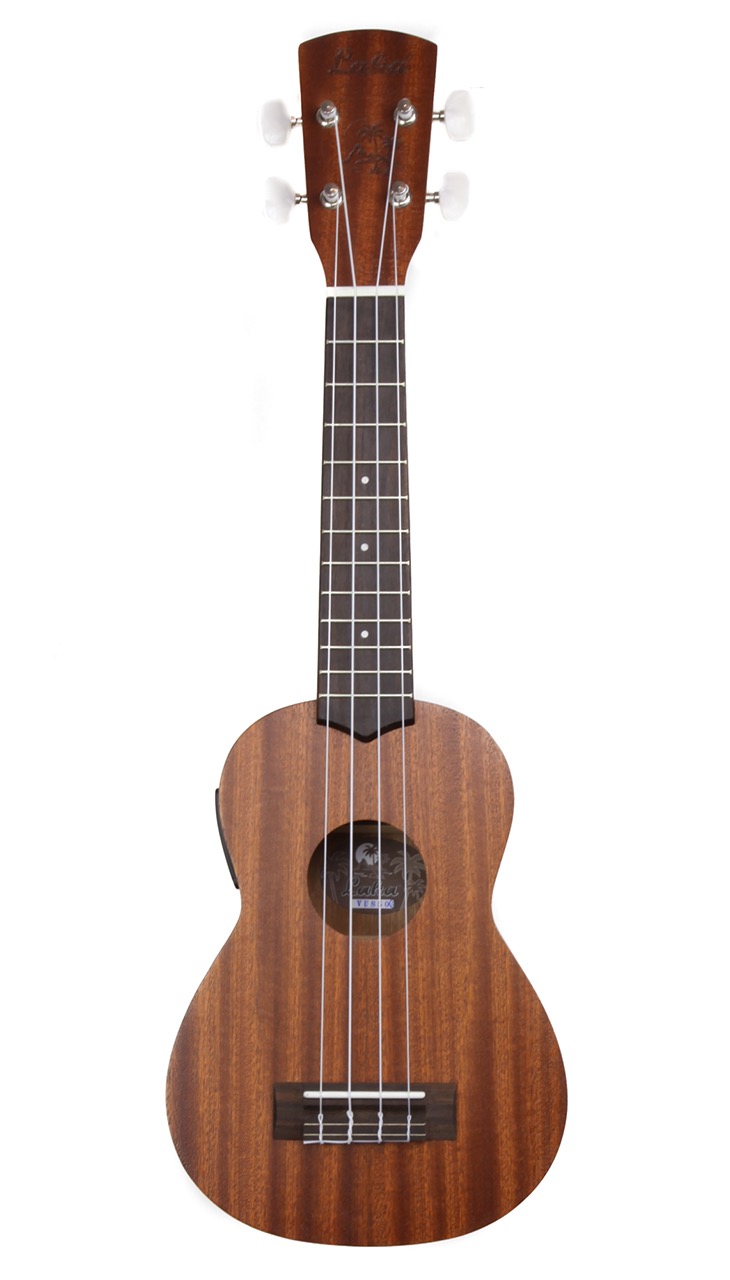 An accessible ukulele learning resource
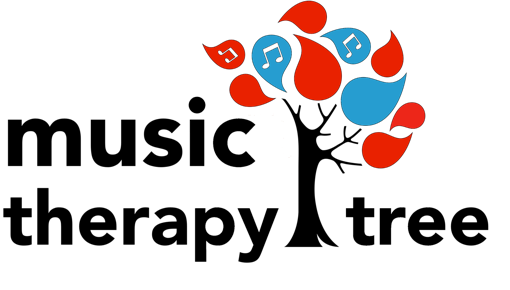 Created by Camilla Farrant
Music Therapy Tree, May 2021
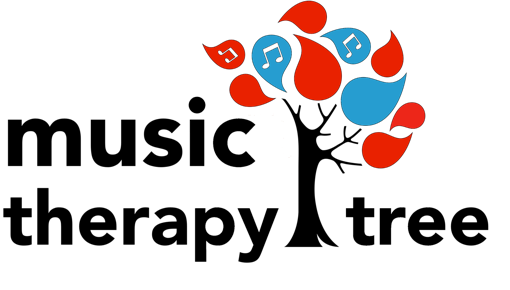 Parts of a ukulele
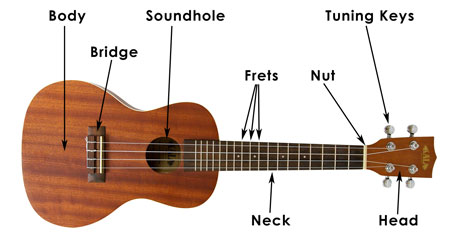 [Speaker Notes: JUDAH: 	The body, bridge and neck of the ukulele is made of wood and the tuning pegs and strings are made of metal.

SUMMER: 	We make a sound on the ukulele by strumming the strings, using one finger, the thumb or a plectrum. 

RUZGAR:	We like the plectrum best because it doesn’t hurt your fingers!]
How to hold a ukulele
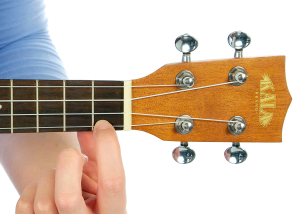 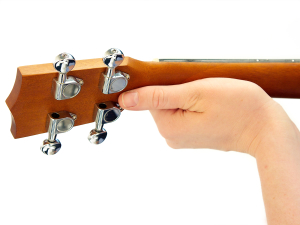 [Speaker Notes: DILANNA:	We learned how to hold the ukulele – like this – and how to balance it on your left hand. 

ROMAN:	It’s much easier to hold a ukulele if you’re sitting down.]
Fret numbers
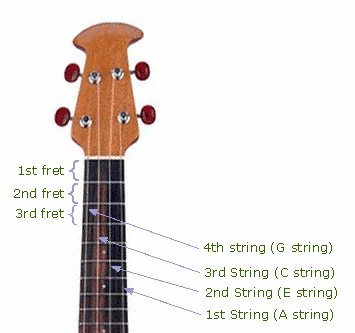 [Speaker Notes: DIVINE:	The lines on the neck of the ukulele show you where to put your fingers. The spaces are called frets. 

TYRA:		At the top are the pegs of the ukulele – you can change the notes of the strings by turning them.]
Strings on the ukulele
G, C, E, A





Good Cats Eat Apples
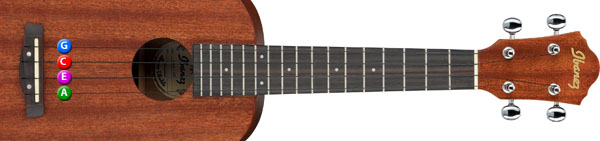 [Speaker Notes: MARTINA:	The strings of the ukulele are always tuned to the same notes – G, C, E and A. 

ARRAN:	Camilla taught us how to remember the names of the strings by singing “GOOD CATS EAT ANTS”]
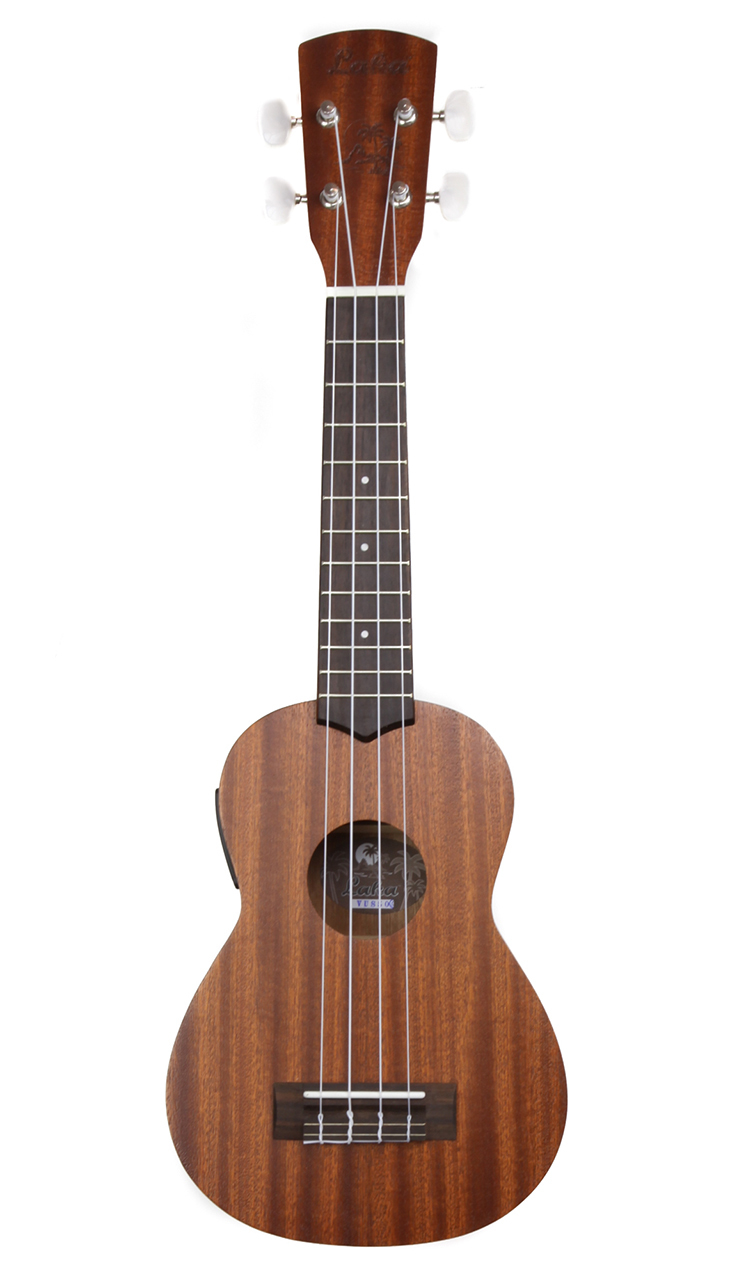 Coloured stickers for chords
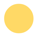 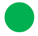 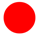 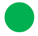 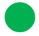 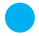 Fingers
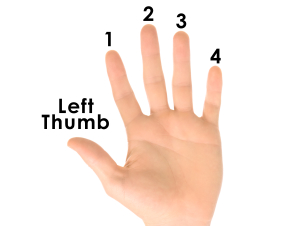 ⬤ Blue Sticker (C major)
Finger 3 on the blue sticker.
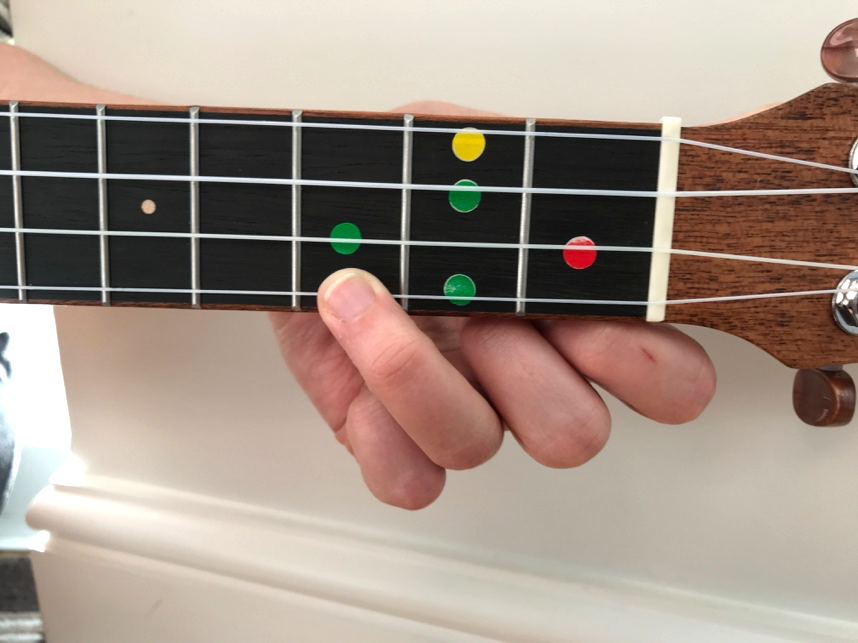 [Speaker Notes: ASTRID:	Next, we learnt the chord C major. It looks like this.]
⬤ Yellow Sticker (A minor)
Finger 2 on the yellow sticker
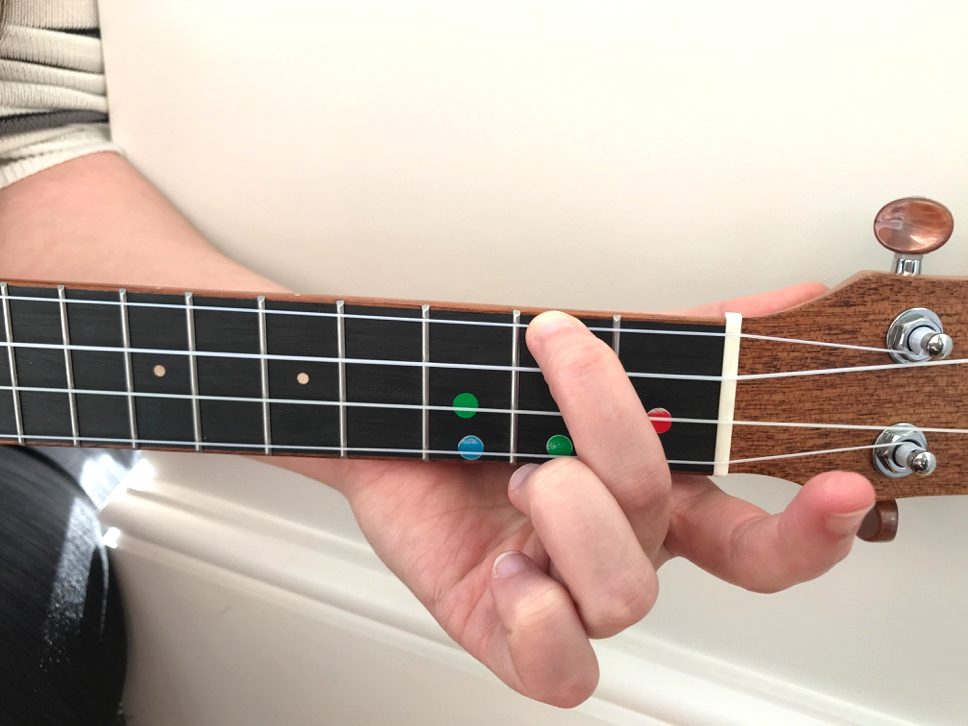 [Speaker Notes: LUCA:		Then we learned the chord of A minor. 

JOSHUA:	The difference between major and minor chords is that major chords sound happy (PLAY) and minor chords sound sad (PLAY) 

DANIELLE:	Using C major and A minor, we learned to play the song ‘Next to Me’ by Emily Sandé.]
⬤⬤ Red & Yellow Sticker (F major)
Finger 1 on the yellow sticker
Finger 2 on the red sticker.
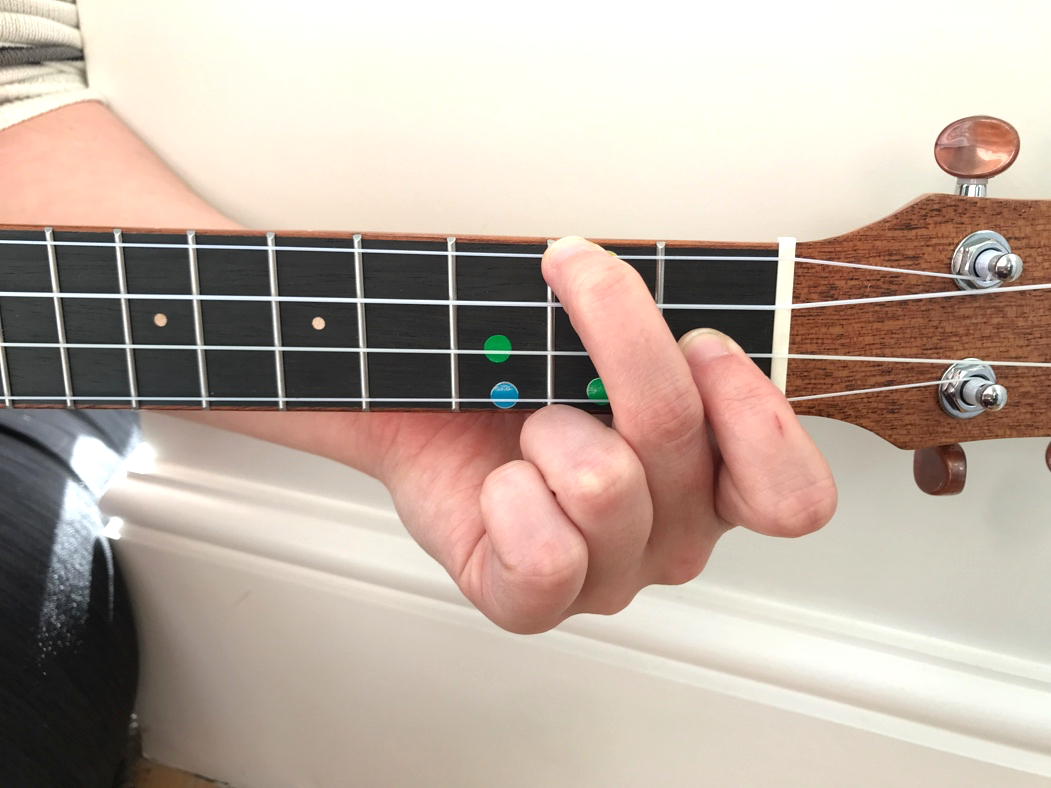 [Speaker Notes: JACOB:	The first chord we learned to play was F major. It looks like this.]
⬤ Green Stickers (G major)
Finger 1 on the upper green sticker (under yellow)
Finger 2 on the lower green sticker
Finger 3 on the middle green sticker
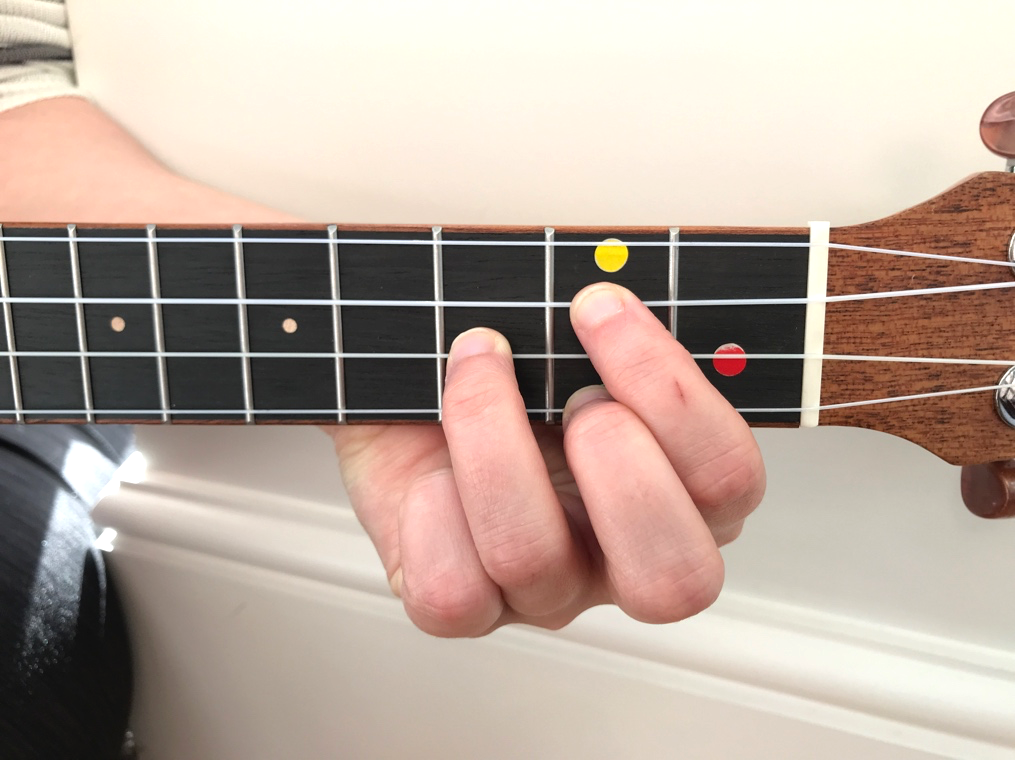 [Speaker Notes: AIDEN:	Then we learned our final chord – G major. It looks like this.

DYLAN:	G major is a bit difficult because it uses three fingers in a triangle shape. 

EMELIO:	Some of us will play this chord, but Camilla also showed us “Cheats G” where you only have to use one finger – it’s MUCH easier!]
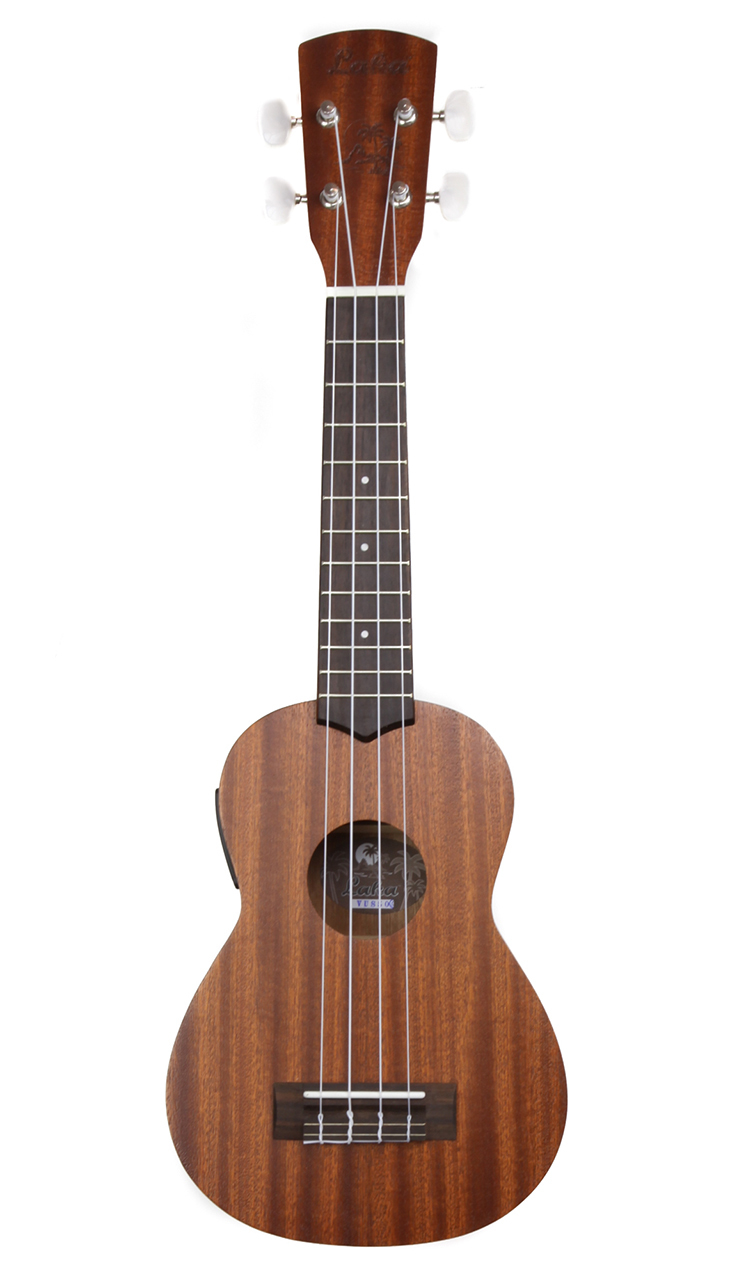 Nursery Rhymesfor the ukulele
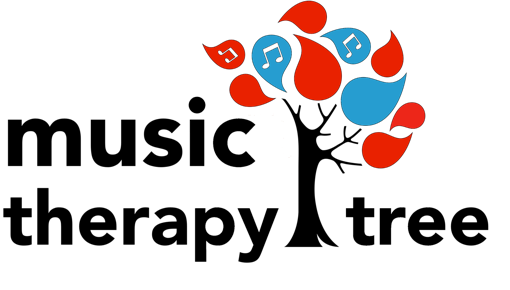 Baby Shark
⬤
Baby shark doo doo doo doo doo 
     ⬤
Baby shark doo doo doo doo doo 
     ⬤
Baby shark doo doo doo doo doo 
     ⬤
Baby shark doo doo doo doo doo
⬤
Mummy shark doo doo doo doo doo 
          ⬤
Mummy shark doo doo doo doo doo 
          ⬤
Mummy shark doo doo doo doo doo 
          ⬤
Mummy shark doo doo doo doo doo
⬤
Daddy shark doo doo doo doo doo 
          ⬤
Daddy shark doo doo doo doo doo 
          ⬤
Daddy shark doo doo doo doo doo 
          ⬤
Daddy shark doo doo doo doo doo
⬤
Grandma shark doo doo doo doo doo 
            ⬤
Grandma shark doo doo doo doo doo 
            ⬤
Grandma shark doo doo doo doo doo 
            ⬤
Grandma shark doo doo doo doo doo
Baa Baa Black Sheep
⬤			     ⬤⬤	       ⬤
Baa, baa, black sheep, have you any wool?⬤⬤	  ⬤         ⬤               ⬤
Yes sir, yes sir, three bags full!
⬤	         ⬤⬤
One for the master,         ⬤                ⬤
And one for the dame,⬤	         ⬤⬤
One for the little boy         ⬤                      ⬤
Who lives down the lane
Five little ducks
⬤
Five little ducks went swimming one day⬤
Over the hill and far away⬤
Mother duck said, "Quack, quack, quack, quack"       ⬤	            ⬤
But only four little ducks came back
⬤
Four little ducks went swimming one day⬤
Over the hill and far away⬤
Mother duck said, "Quack, quack, quack, quack"       ⬤        		   ⬤
But only three little ducks came back

Three… Two… One…
I can sing a rainbow
⬤
Red and yellow and pink and green⬤⬤ 		 ⬤		 ⬤
Purple and orange and blue,⬤		  ⬤⬤		⬤
I can sing a rainbow,           ⬤⬤	         ⬤
Sing a rainbow,	  ⬤            ⬤
Sing a rainbow too.
⬤⬤ 		              ⬤
Listen with your ears,⬤⬤ 		              ⬤
Listen with your eyes,         ⬤          		    ⬤
And sing everything you see!⬤
I can sing a rainbow,⬤
Sing a rainbow,⬤
Sing along with me...
⬤
Red and yellow and pink and green⬤⬤ 		 ⬤		 ⬤
Purple and orange and blue,⬤		  ⬤⬤		⬤
I can sing a rainbow,           ⬤⬤	         ⬤
Sing a rainbow,	  ⬤            ⬤
Sing a rainbow too.
Old McDonald
⬤		         ⬤⬤	  ⬤
Old MacDonald had a farm⬤	     ⬤         ⬤
Ee- eye, ee-eye oh!        ⬤		    ⬤⬤      ⬤
And on his farm he had a cow⬤	     ⬤         ⬤
Ee- eye, ee-eye oh!
⬤
With a moo-moo here	    ⬤
And a moo-moo there⬤                  ⬤
Here a moo, there a moo⬤ 			  ⬤
Everywhere a moo-moo
⬤		         ⬤⬤	  ⬤
Old MacDonald had a farm⬤	     ⬤         ⬤
Ee- eye, ee-eye oh!
Row row row your boat
⬤
Row, row, row your boat⬤
Gently down the stream⬤
Merrily merrily, merrily, merrily⬤	  ⬤       ⬤
Life is but a dream
Thomas and friends theme tune
⬤		     ⬤	     	       ⬤⬤              ⬤
They're two, they're four, they're six, they're eight⬤ 	      ⬤	     	      ⬤⬤       ⬤
Shunting trucks and hauling freights.⬤⬤				              ⬤
Red and green and brown and blue,⬤
They're the really useful crew.
⬤	      ⬤	      ⬤⬤        ⬤
All with different roles to play,            ⬤	        ⬤	       ⬤⬤  ⬤
Round Tidmouth sheds or far away.⬤⬤				   ⬤
Down the hills and round the bends,⬤			      ⬤
Thomas and his friends.
Twinkle twinkle
⬤			      ⬤⬤   ⬤
Twinkle, twinkle, little star⬤⬤	     ⬤         ⬤             ⬤
How I wonder what you are 
⬤	 ⬤⬤           ⬤            ⬤
Up above the world so high
⬤	    ⬤⬤          ⬤        ⬤
Like a diamond in the sky 
⬤			      ⬤⬤   ⬤
Twinkle, twinkle, little star⬤⬤	     ⬤         ⬤             ⬤
How I wonder what you are
Wheels on the bus
⬤
The wheels on the bus go round and round⬤
Round and round⬤
Round and round        ⬤
The wheels on the bus go round and round⬤ 	  ⬤
All day long
⬤
The wipers on the bus go swish, swish, swish⬤
Swish, swish, swish⬤
Swish, swish, swish        ⬤
The wipers on the bus go swish, swish, swish⬤ 	    ⬤
All day long
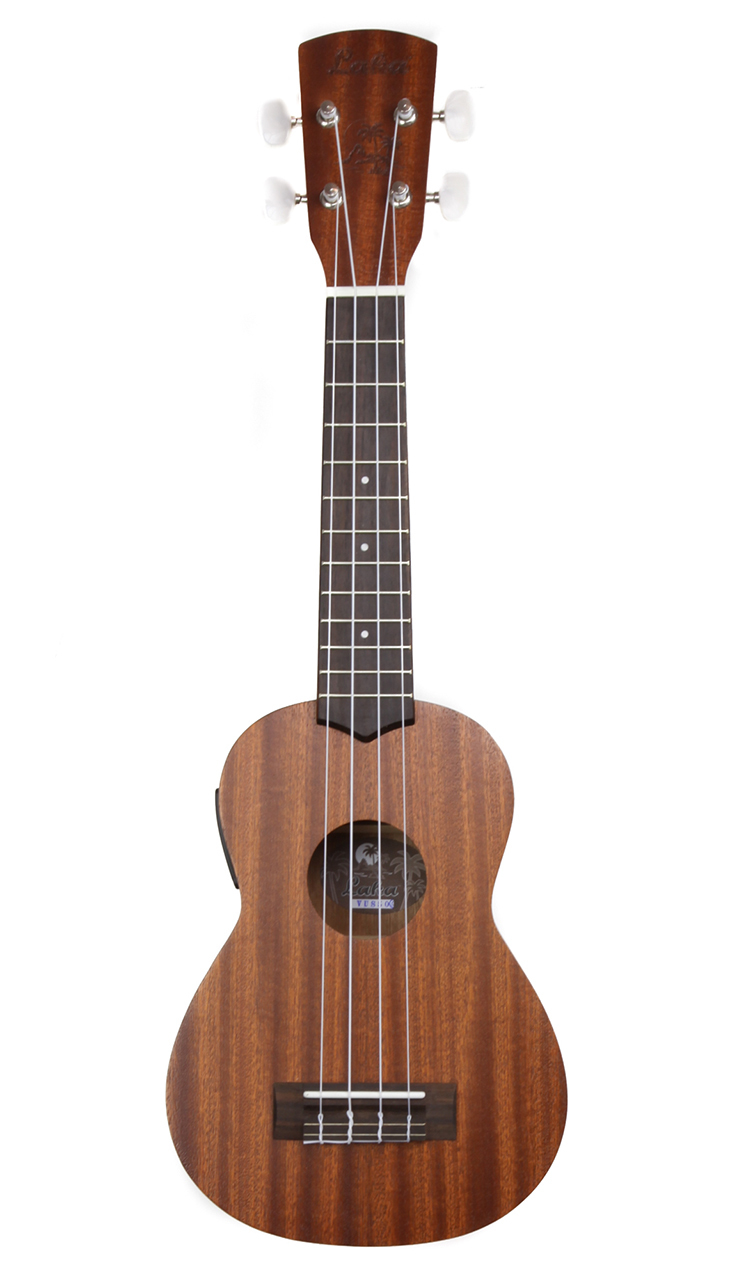 Pop Songs for the ukulele
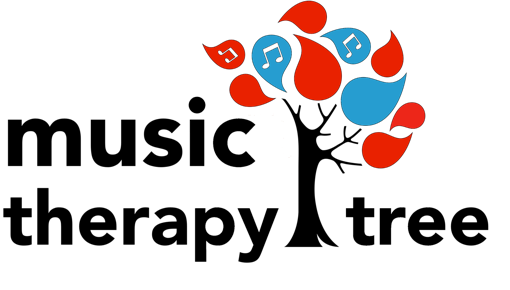 Blinded by your grace
⬤
Lord, I've been broken     ⬤⬤
Although I'm not worthy         ⬤
You fixed me, I'm blinded      ⬤⬤
By your grace        ⬤⬤
You came and saved me
Dance Monkey
⬤                                               ⬤⬤ 
They say, Oh, my God, I see the way you shine
                  ⬤                                    	                  ⬤
Take your hand, my dear, and place them both in mine
                         ⬤                                                         ⬤⬤
You know, you stopped me dead while I was passing by
                 ⬤                                   	               ⬤
And now I beg to see you dance just one more time
⬤                                                ⬤⬤ 
Ooh, I see you, see you, see you every time
                 ⬤                   ⬤
And oh, my I-I, I-I like your style
               ⬤                                                        ⬤⬤ 
You, you make me, make me, make me wanna cry
                  ⬤                                 	                                                            
And now I beg to see you dance just one more time
⬤                                                                      ⬤⬤
So I say dance for me, dance for me, dance for me, oh-oh-oh
            ⬤                                                ⬤
I never seen anybody do the things you do before
                  ⬤                                                                  ⬤⬤
They say move for me, move for me, move for me, ay-ay-ay
                           ⬤                                        ⬤
And when you're done I'll make you do it all again
Don’t stop believing
⬤          	    ⬤
         Just a small town girl⬤         	          ⬤⬤		
         Livin' in a lonely world⬤         	    	    ⬤			     ⬤        ⬤⬤
              She took the midnight train going anywhere⬤          	   ⬤
        Just a city boy
⬤         	 	             ⬤⬤			
        Born and raised in south Detroit⬤          	           ⬤			  ⬤       ⬤⬤
             He took the midnight train going anywhere
⬤          	   	       ⬤
      A singer in a smoky room⬤         	 	 		   ⬤⬤
      A smell of wine and cheap perfume⬤          	    			  ⬤		
     For a smile they can share the night         ⬤          	  	      ⬤⬤
It goes on and on, and on, and on
⬤⬤
Strangers waiting⬤     
         Up and down the boulevard           ⬤⬤			        ⬤
Their shadows searching in the night⬤⬤
Streetlights, people⬤     
    Living just to find emotion⬤⬤		   	          ⬤
Hiding somewhere in the night
⬤          	     		⬤
 Working hard to get my fill⬤         	        ⬤⬤
     Everybody wants a thrill⬤          	     		 ⬤
Payin' anything to roll the dice    ⬤         	⬤⬤
Just one more time
⬤          	     	      ⬤
Some will win, 	some will lose
⬤         	 	          ⬤⬤
Some were born to sing the blues
⬤          	          ⬤
Oh, the movie never ends         ⬤          	  	 ⬤⬤
It goes on and on, and on, and on
⬤⬤
Strangers waiting⬤     
         Up and down the boulevard           ⬤⬤			        ⬤
Their shadows searching in the night⬤⬤
Streetlights, people⬤     
    Living just to find emotion⬤⬤		   	          ⬤
Hiding somewhere in the night
⬤		      ⬤
Don't stop believing
⬤          	  	      ⬤⬤
 Hold on to the feeling⬤		    ⬤  		⬤          	    ⬤⬤
Streetlights, people…………………………

									repeat
Don’t worry about a thing
⬤ 
Don't worry about a thing,	  ⬤⬤				                ⬤
Cause every little thing is gonna be alright.		     ⬤
Singing, don't worry about a thing,    	  ⬤⬤				      	     ⬤
Cause every little thing is gonna be alright!
⬤
Rise up this morning		     ⬤
Smiled with the rising sun,
         ⬤
Three little birds
            ⬤⬤
Pitch by my doorstep
         ⬤
Singing sweet songs
     ⬤
Of melodies pure and true,	    ⬤⬤				    ⬤ 		     ⬤	
Saying,           this is my message to you-ou-ou:
⬤ 
Don't worry about a thing,	  ⬤⬤				                ⬤
Cause every little thing is gonna be alright.		     ⬤
Singing, don't worry about a thing,    	  ⬤⬤				      	     ⬤
Cause every little thing is gonna be alright!
Eye of the Tiger
⬤		  ⬤⬤
Risin' up, back on the street 
⬤				    ⬤
Did my time, took my chances 
⬤					   ⬤⬤ 
Went the distance now I'm back on my feet 
      ⬤			     ⬤
Just a man and his will to survive
⬤⬤
It's the 	 eye of the tiger 
        ⬤		   ⬤
It's the thrill of the fight 
       ⬤⬤				        ⬤
Rising up to the challenge of our rival 
           ⬤⬤ 				     ⬤		       ⬤
And the last known survivor stalks his prey in the night 
          	      ⬤⬤			        ⬤⬤ 		    ⬤
And he's watching us all with the eye 	of the tiger
A-string, 	A-string, 	middle ⬤, 	A-string

A-string, 	middle ⬤, 	A-string

A-string, 	middle ⬤, 	⬤
⬤			  	⬤⬤
So many times, it happens too fast 
⬤						⬤
You trade your passion for glory 
⬤					         ⬤⬤
Don't lose your grip on the dreams of the past 
      	⬤				       ⬤
You must fight just to keep them alive
⬤⬤
It's the 	 eye of the tiger 
        ⬤		   ⬤
It's the thrill of the fight 
       ⬤⬤				        ⬤
Rising up to the challenge of our rival 
           ⬤⬤ 				     ⬤		       ⬤
And the last known survivor stalks his prey in the night 
          	      ⬤⬤			        ⬤⬤ 		    ⬤
And he's watching us all with the eye 	of the tiger
Hakuna Matata
⬤⬤ 			   ⬤
Hakuna Matata!  What a wonderful phrase 
	       ⬤⬤		           ⬤
Hakuna Matata! Ain't no passing craze	         ⬤
It means no worries
⬤⬤		             ⬤
For the rest of your days
	  ⬤⬤		        ⬤
It's our problem-free, philosophy...	        ⬤
Hakuna Matata!
⬤⬤ 	     ⬤	        ⬤
When he was a young warthog...	  ⬤⬤ 	⬤	        ⬤
When I was a young warthoooog!     ⬤⬤ 	                 	       ⬤
He found his aroma lacked a certain appeal 
 		⬤⬤ 	                 	       ⬤
He could clear the savannah after every meal
⬤⬤ 	                 	          ⬤                 ⬤
I'm a sensitive soul, though I seem thick-skinned	  ⬤						       ⬤
And it hurt that my friends never stood downwind
		  ⬤					       ⬤
And oh the shame! Though of changing my name
		       ⬤⬤
And I got downhearted, every time that I…
										⬤
Pumbaa! Not in front of the kids! Oh... sorry.
⬤⬤ 				   ⬤
Hakuna Matata!  What a wonderful phrase 
	         ⬤⬤				  ⬤
Hakuna Matata! Ain't no passing craze	         ⬤
It means no worries
⬤⬤		               ⬤
For the rest of your days
	   ⬤⬤		            ⬤
It's our problem-free, philosophy...	         ⬤
Hakuna Matata!
Just the way you are
⬤
Her eyes, her eyes make the stars look like 
⬤
they're not shinin’⬤
     Her hair, her hair falls perfectly without her trying⬤⬤ 						         ⬤
She's so beautiful and I tell her everyday
⬤
Yeah, I know, I know when I compliment her 
  ⬤
she won't believe me       ⬤
And it's so, it's so sad to think that she don't 
⬤
see what I see
  ⬤⬤							  ⬤
But every time she asks me "Do I look okay?” I say……
⬤
When I see your face
         ⬤
There's not a thing that I would change 
           ⬤⬤
Cause you're amazing 			 ⬤
Just the way you are
⬤
And when you smile
           ⬤
The whole world stops and stares for a while 			   ⬤⬤
'Cause girl you're amazing			⬤
Just the way you are
Living on a prayer
⬤
Tommy used to work on the docks, 
⬤
Union's been on strike          ⬤			      ⬤⬤
He's down on his luck, it's tough, 
⬤	 ⬤
So    tough
⬤
  Gina works the diner all day 
    ⬤
  Working for her man          ⬤					 ⬤⬤
  She brings home her pay, for love, 
⬤	        ⬤
     For love
⬤⬤     ⬤		           ⬤
She says, we've got to hold   on to what we've got    ⬤⬤		 ⬤				       ⬤
It doesn't make a difference if we make it or not             ⬤⬤		⬤	      ⬤			  ⬤⬤
We've got each other and that's a lot for love   	 ⬤
We'll give it a shot
⬤	⬤⬤		      ⬤
Woah,         we're half way there⬤    ⬤⬤	     ⬤
Woah,         living on a prayer
⬤	       ⬤⬤	         ⬤
Take my hand, we'll make it I swear⬤    ⬤⬤	     ⬤				⬤
Woah,         living on a prayer
Million Dreams
⬤                   ⬤                   ⬤
I close my eyes and I can see
                           ⬤⬤               ⬤
The world that's waiting up for me
           ⬤        ⬤⬤
That I call my own
⬤                         ⬤                         ⬤
         Through the dark, through the door
                         ⬤⬤                    ⬤
Through where no one's been before
           ⬤         ⬤⬤
But it feels like home
⬤                    					   ⬤⬤
They can say, they can say it all sounds crazy
⬤                   					  ⬤⬤
They can say, they can say I've lost my mind
⬤                    	     			       ⬤⬤
I don't care, I don't care, so call me crazy
⬤                   			   ⬤⬤
We can live in a world that we design
⬤
'Cause every night I lie in bed
       ⬤
The brightest colours fill my head
    ⬤                 	      			⬤⬤
A million dreams are keeping me awake
  ⬤
I think of what the world could be
   ⬤
A vision of the one I see
⬤                        		     ⬤⬤
A million dreams is all it's gonna take
    ⬤⬤						      ⬤
A million dreams for the world we're gonna make
⬤             	     ⬤                    ⬤
           There's a house we can build
          ⬤⬤                 ⬤
Every room inside is filled
         ⬤               ⬤⬤
With things from far away
⬤             	         ⬤                ⬤
 	The special things I compile
         	      ⬤⬤                	   ⬤
Each one there to make you smile
          ⬤       ⬤⬤
On a rainy     day
⬤                    					   ⬤⬤
They can say, they can say it all sounds crazy
⬤                   					  ⬤⬤
They can say, they can say I've lost my mind
⬤                    	     			       ⬤⬤
I don't care, I don't care, so call me crazy
⬤                   			   ⬤⬤
We can live in a world that we design
⬤
'Cause every night I lie in bed
       ⬤
The brightest colours fill my head
    ⬤                 	      			⬤⬤
A million dreams are keeping me awake
  ⬤
I think of what the world could be
   ⬤
A vision of the one I see
⬤                        		     ⬤⬤
A million dreams is all it's gonna take
    ⬤⬤						      ⬤
A million dreams for the world we're gonna make
Next to me
⬤					          ⬤
You won’t find him drinking at the table⬤				            ⬤
Rolling dice or staying out ’til three⬤				             ⬤
You won’t ever find him be unfaithful 	    ⬤⬤		 ⬤⬤		  	⬤
You will find him, you’ll find him next to me
⬤ 						         ⬤
You won’t find him try to chase the devil       ⬤						 ⬤
For money, fame, for power, out of greed⬤						        ⬤
You won’t ever find him where the rest go	     ⬤⬤	              ⬤⬤		  	⬤
You will find him, you’ll find him next to me
⬤		⬤
Next to me,   ooh hooo      	       ⬤		⬤
Next to me,   ooh hooo                ⬤		⬤
Next to me,   ooh hooo	     ⬤⬤		     ⬤⬤		  	⬤
You will find him, you’ll find him next to me
Old Town Road
⬤		               ⬤
Yeah, I'm gonna take my horse to the old town road 	         ⬤               ⬤⬤
I'm gonna      ride 'til I can't no more       		⬤		              ⬤
I'm gonna take my horse to the old town road 
		⬤	         ⬤⬤
I'm gonna      ride 'til I can't no more
⬤		  		    
I got the horses in the back⬤
Horse tack is attached⬤		  
Hat is matte black  	       ⬤⬤
Got the boots that's black to match
⬤
Ridin' on a horse, ha
⬤
You can whip your Porsche⬤
I been in the valley 	       ⬤⬤
You ain't been up off that porch, now
⬤				       ⬤
Can't nobody tell me nothing⬤				  ⬤⬤
      You can't tell me nothing⬤				       ⬤
Can't nobody tell me nothing⬤			          ⬤⬤
  You can't tell me nothing
Roar
⬤
I used to bite my tongue and hold my breath⬤
Scared to rock the boat and make a mess⬤		                 ⬤⬤
So I sat quietly, 	           agreed politely
⬤
I guess that I forgot I had a choice⬤
I let you push me past the breaking point⬤		                 ⬤⬤
I stood for nothing,            so I fell for everything
⬤
You held me down, but I got up (hey!)⬤
Already brushing off the dust        ⬤
You hear my voice, you hear that sound
⬤⬤
Like thunder, gonna shake the ground       ⬤
You held me down, but I got up (hey!)⬤
Get ready 'cause I had enough    ⬤						
I see it all, I see it now
⬤⬤			⬤
I got the eye of the tiger, a fighter⬤
Dancing through the fire             ⬤
'Cause I am a champion, 
 ⬤⬤		     ⬤
and you're gonna hear me roar⬤
Louder, louder than a lion             ⬤
'Cause I am a champion, 
 ⬤⬤		     ⬤
and you're gonna hear me roar
⬤
Oh oh oh oh oh oh oh oh⬤
Oh oh oh oh oh oh oh oh⬤
Oh oh oh oh oh oh oh oh⬤⬤			          ⬤
You're gonna hear me roar!
Señorita
⬤
I love it when you call me Señorita 		      ⬤
I wish I could pretend I didn't need ya 		         ⬤⬤
But every touch is ooh-la-la-la      ⬤⬤
It's true la-la-la⬤
Ooh I should be running⬤				     ⬤
Ooh you keep me coming for ya
⬤
        Land in Miami
⬤			     		         ⬤
   The air was hot from summer rain sweat dripping off  me				  
⬤				         ⬤⬤
   Before I even knew her name la-la-la		     ⬤
        It felt like ooh-la-la-la, yeah
⬤
Sapphire moonlight⬤					         ⬤
We danced for hours in the sand Tequila Sunrise⬤   					   ⬤⬤
Her body fit right in my hands, la-la-la	        ⬤
It felt like ooh-la-la-la, yeah
⬤
I love it when you call me Señorita 		      ⬤
I wish I could pretend I didn't need ya 		         ⬤⬤
But every touch is ooh-la-la-la      ⬤⬤
It's true la-la-la⬤
Ooh I should be running⬤				     ⬤
Ooh you keep me coming for ya
⬤
I love it when you call me Señorita 		      ⬤
I wish it wasn’t so damn hard to leave ya 		         ⬤⬤
But every touch is ooh-la-la-la      ⬤⬤
It's true la-la-la⬤
Ooh I should be running⬤				     ⬤
Ooh you keep me coming for ya
Shot Gun
⬤                  	              ⬤⬤
Home grown alligator, see you later
                      ⬤                          ⬤
Gotta hit the road, gotta hit the road
⬤
Something changed in the atmosphere,
⬤⬤
Architecture unfamiliar,
⬤                                   ⬤
       I could get used to this
⬤                            ⬤⬤
Time flies by in the yellow and green,
           ⬤                                        ⬤
stick around and you’ll see what I mean.
                ⬤                           ⬤⬤
There’s a mountain top, that I’m dreaming of,
           ⬤                                           ⬤
If you need me, you know where I’ll be.
⬤                                       ⬤⬤
I’ll be riding shotgun,    Underneath the hot sun,
                       ⬤             	     ⬤
Feeling like a someone.
                     ⬤                                       ⬤⬤
I’ll be riding shotgun,    Underneath the hot sun,
                      ⬤        		     ⬤
Feeling like a someone.
⬤                  	       ⬤⬤
The south of the equator, navigator,
                      ⬤        		          ⬤
Gotta hit the road, gotta hit the road.
⬤
Deep-sea diving round the clock,
⬤⬤
Bikini bottoms, lager tops
⬤        		                 ⬤
         I could get used to this
⬤                            ⬤⬤
Time flies by in the yellow and green,
           ⬤                                        ⬤
stick around and you’ll see what I mean.
                ⬤                           ⬤⬤
There’s a mountain top, that I’m dreaming of,
           ⬤                                           ⬤
If you need me, you know where I’ll be.
⬤                                       ⬤⬤
I’ll be riding shotgun,    Underneath the hot sun,
                       ⬤             	     ⬤
Feeling like a someone.
                     ⬤                                       ⬤⬤
I’ll be riding shotgun,    Underneath the hot sun,
                      ⬤        		     ⬤
Feeling like a someone.
This is me
⬤			    ⬤	     ⬤
I am not a stranger to the dark 	    ⬤⬤ 	       ⬤
Hide away, they say 			      ⬤
'Cause we don't want your broken parts        ⬤					       ⬤	   ⬤
I've learned to be ashamed of all my scars	  ⬤⬤ 	     ⬤
Run away, they say 		  ⬤
No one'll love you as you are
⬤⬤			 ⬤		             ⬤
But 	  I won't let them break me down to dust 			      ⬤	            ⬤
I know that there's a place for us 		   ⬤
For we are glorious
⬤
When the sharpest words wanna cut me down 	        ⬤
I'm gonna send a flood, gonna drown them out         ⬤⬤
I am brave, I am bruised 	⬤				       ⬤
I am who I'm meant to be, this is me
⬤
Oh-oh-oh-oh (oh-oh-oh-oh) ⬤
Oh-oh-oh-oh (oh-oh-oh-oh) 	 ⬤⬤
Oh-oh-oh 	 ⬤⬤
Oh-oh-oh 	             ⬤
Oh-oh-oh, oh, oh
       ⬤
This is me
We will rock you
⬤
Buddy, you're a boy, make a big noise 		      ⬤   		               ⬤
Playing in the street, gonna be a big man someday 	     ⬤
You got mud on your face, you big disgrace⬤   		              ⬤
Kicking your can all over the place, singing
⬤⬤		     ⬤  	     ⬤
We will,     we will   rock you⬤⬤		     ⬤  	     ⬤
We will,     we will   rock you
⬤
Buddy, you're a young man, hard man 		     ⬤   					   
Shouting in the street, 
 		           ⬤
Gonna take on the world someday
                ⬤
You got mud on your face, you big disgrace⬤   				          ⬤
Waving your banner all over the place, singing
⬤⬤		     ⬤  	     ⬤
We will,     we will   rock you⬤⬤		     ⬤  	     ⬤
We will,     we will   rock you
⬤⬤		     ⬤  	     ⬤
We will,     we will   rock you⬤⬤		     ⬤  	     ⬤
We will,     we will   rock you